«Азбука общения»внеурочная деятельность младших школьников в условиях реализации ФГОС НОО
Из опыта работы 
педагога- психолога С.С. Колчановой 
МАОУ гимназии №1 г.Тюмени
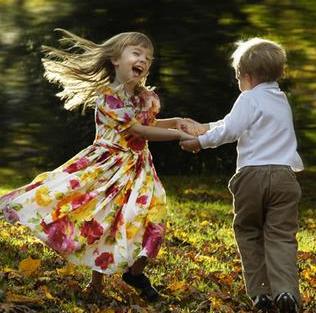 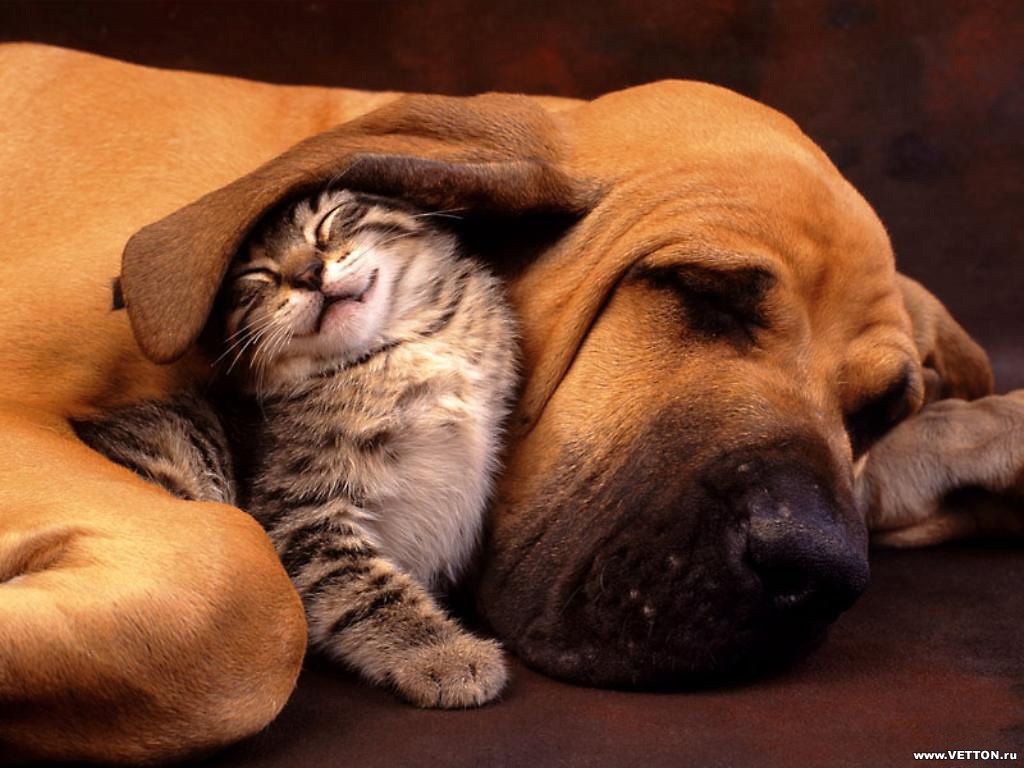 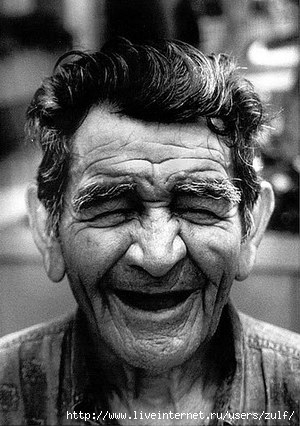 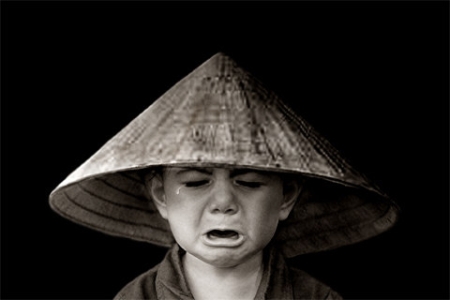 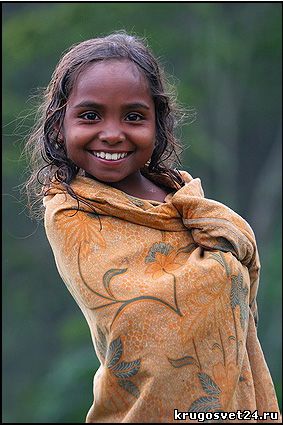 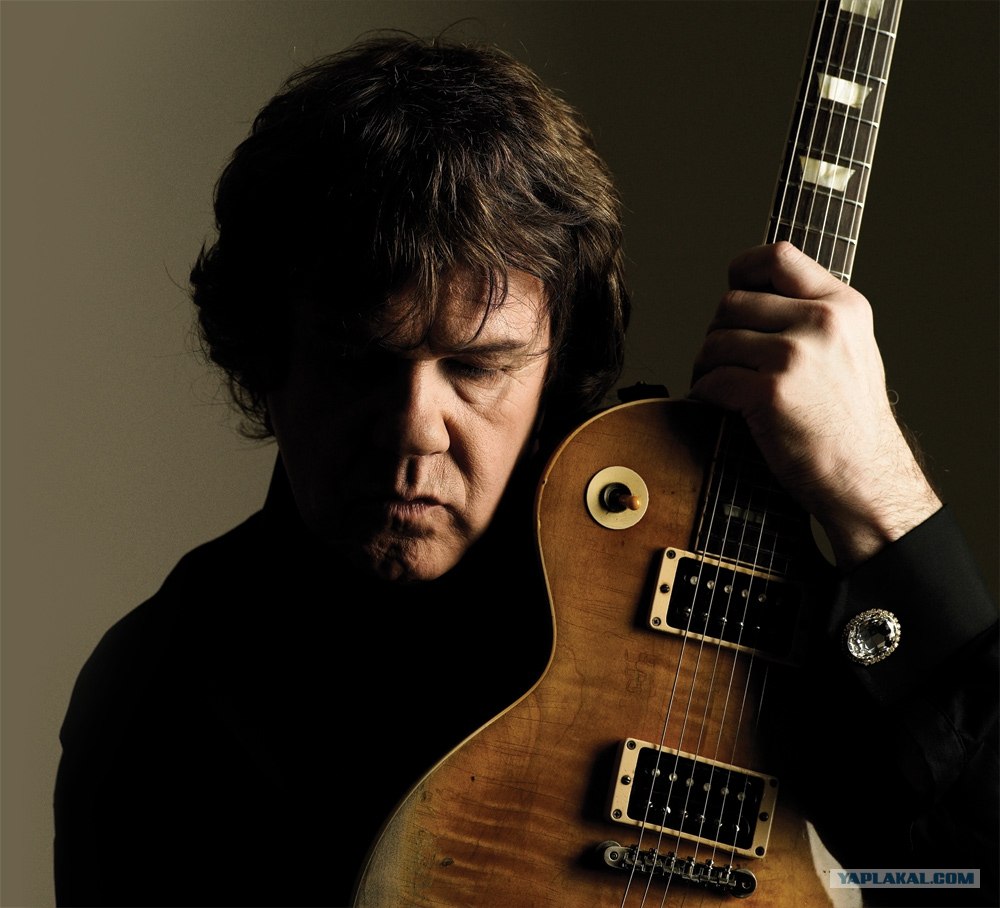 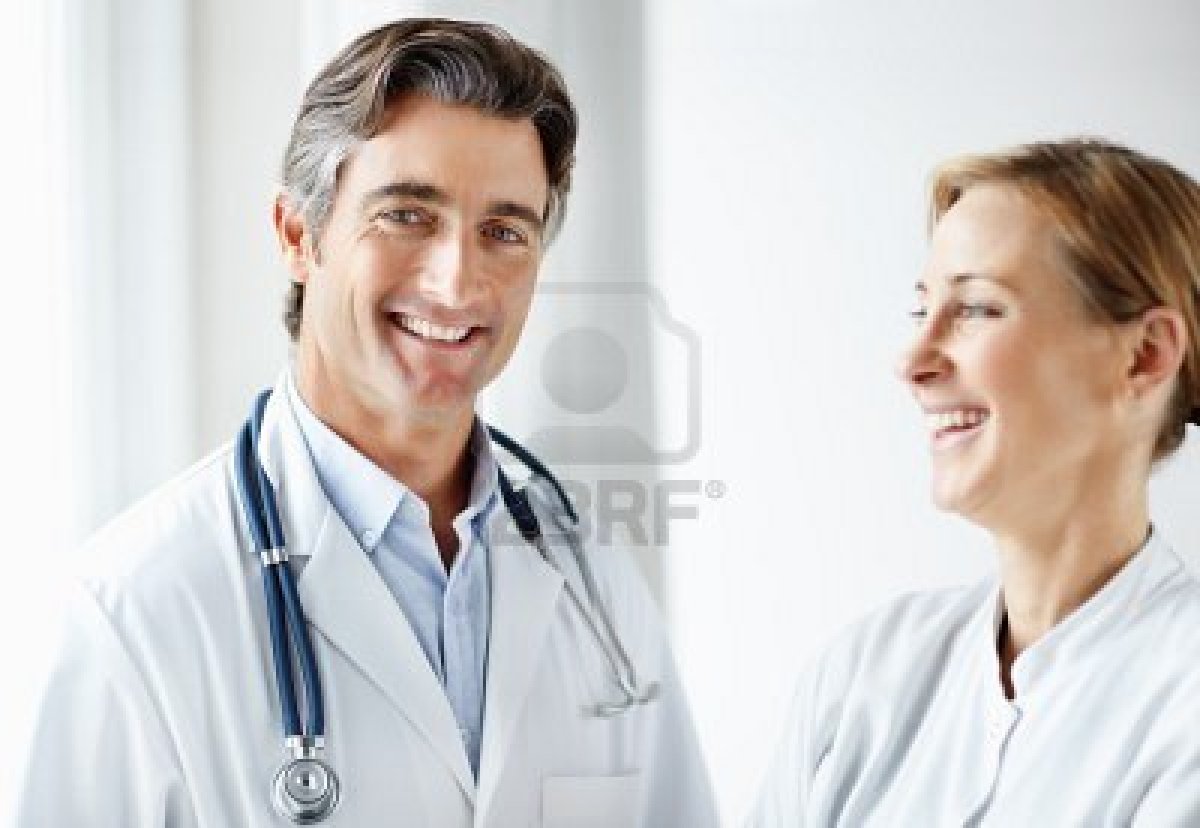 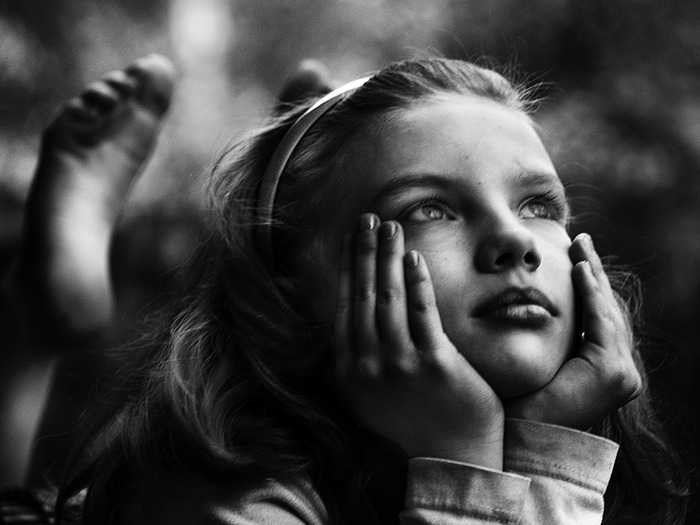 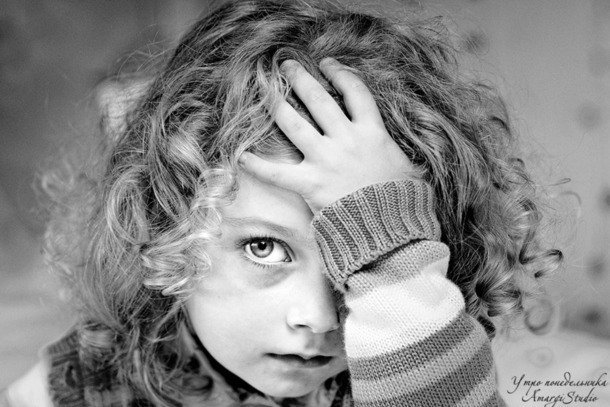 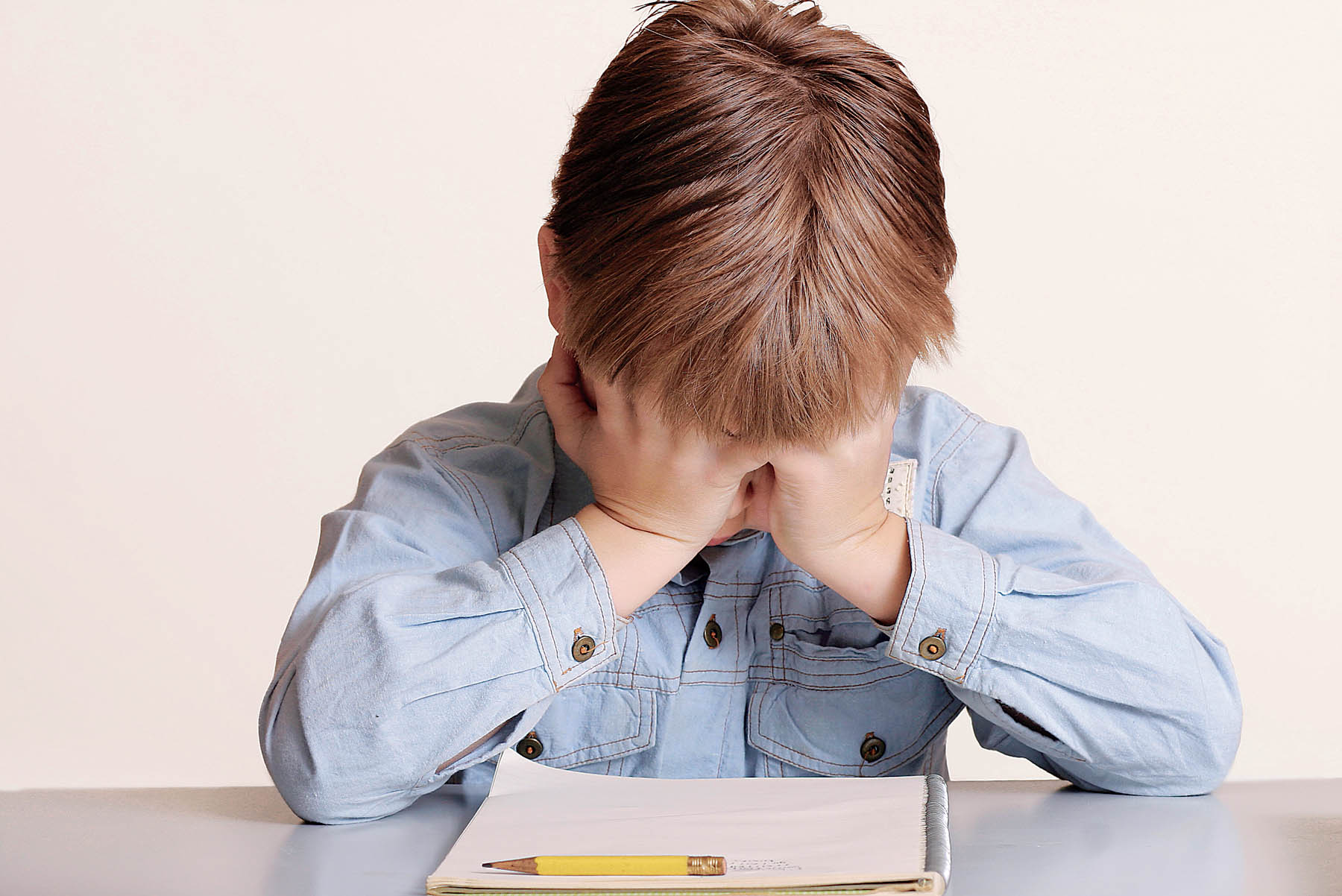 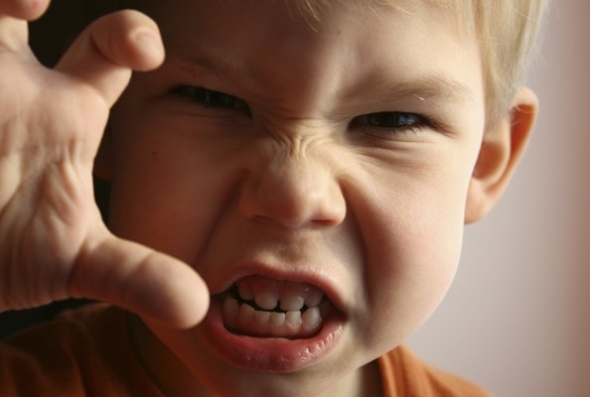 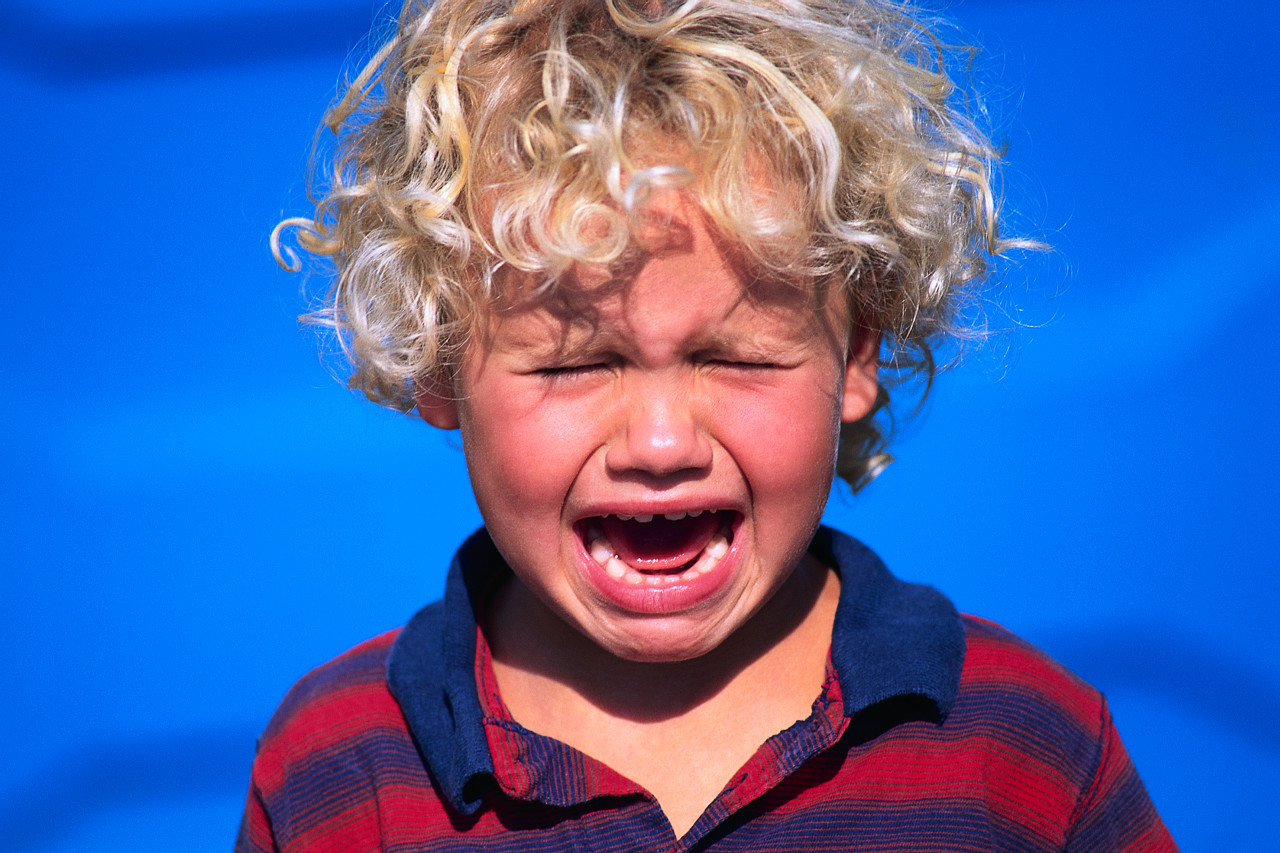 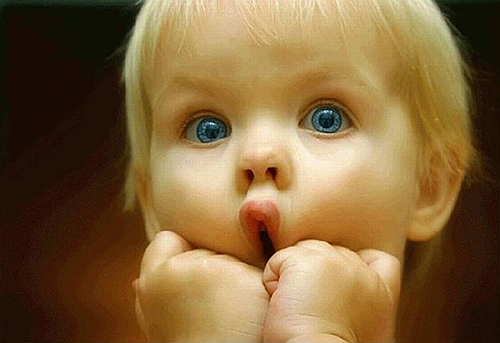 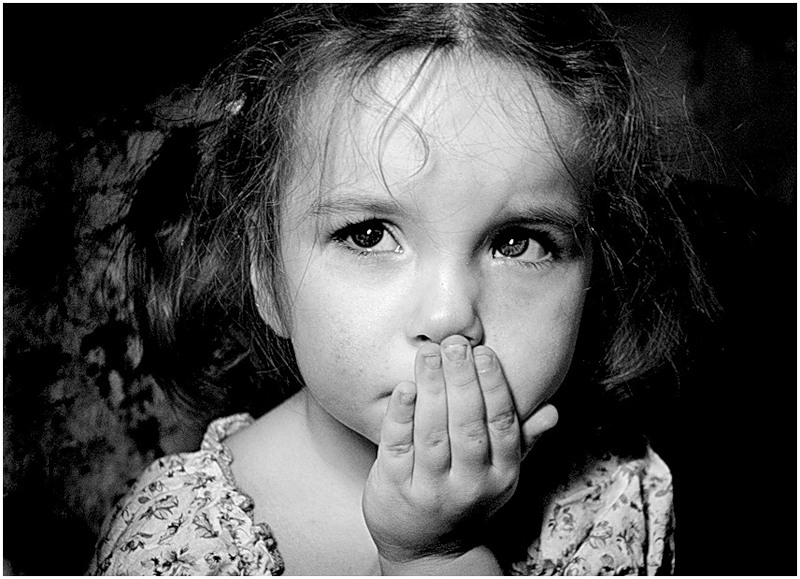 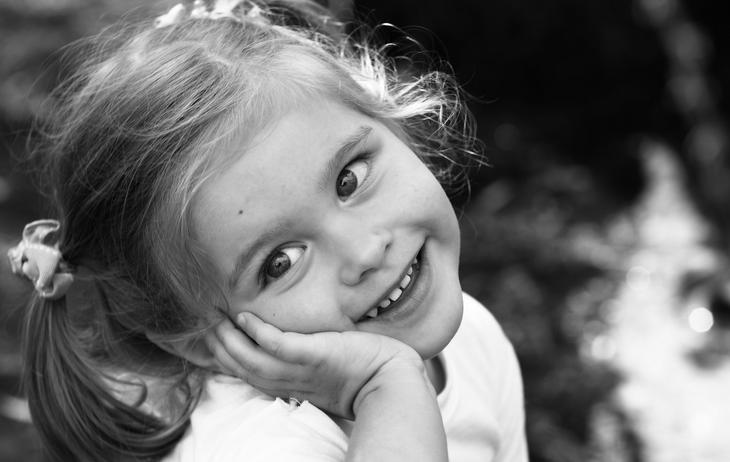 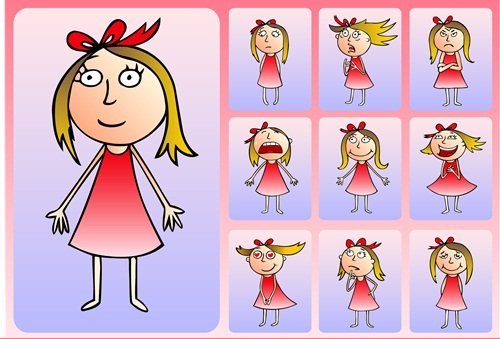 Мои эмоции
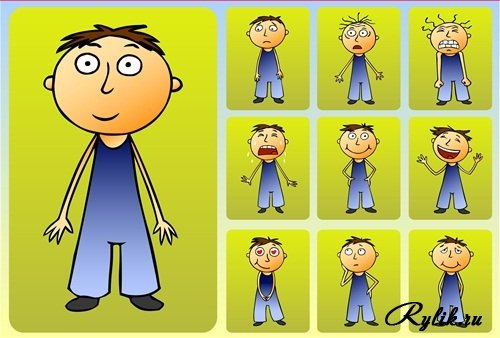 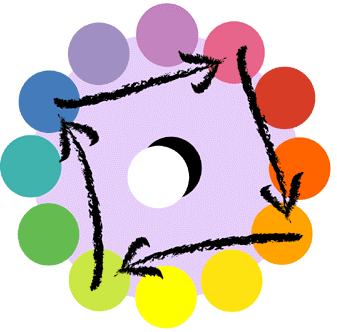 Эмоции
Радость     Гнев    Удивление 
          Грусть       Страх   

    Обида           Спокойствие
Задание 1.
Выбери и обведи зеленым цветом те названия эмоций, которые тебе приятно испытывать, а красным карандашом подчеркни  неприятные для тебя эмоции
Эмоции
Грусть

Спокойствие

Обида

Страх
Радость

Гнев

Удивление
Самочувствие
Отрицательные эмоции
Пропадает  аппетит
Болит голова
Боли в животе
Ничего не хочется делать
Усталость
Положительные эмоции
 
Активность
Возбуждение
Полнота сил
Готовность действовать
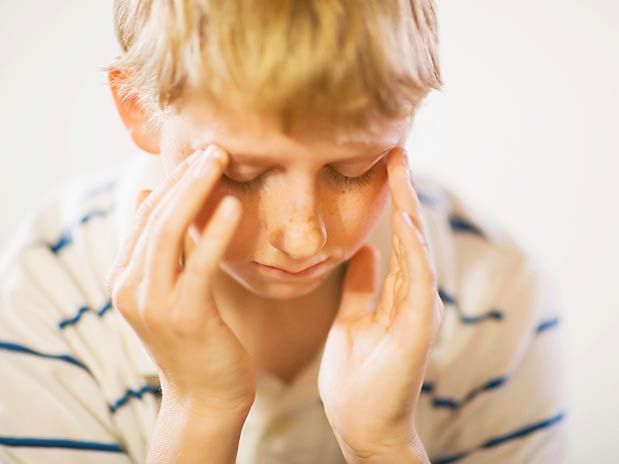 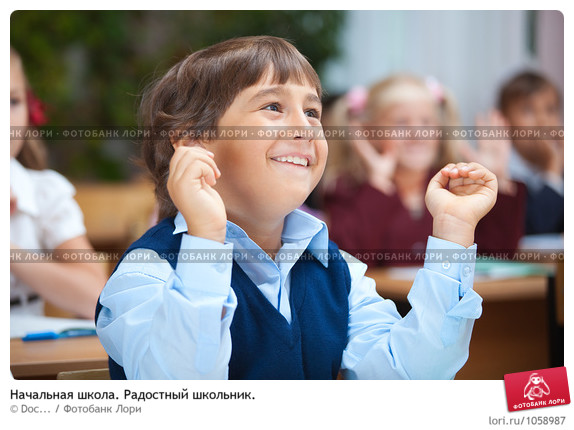 Задание 2.  Рассмотри внимательно выражения лиц. Соотнеси название эмоции с ее изображением с помощью стрелочек.
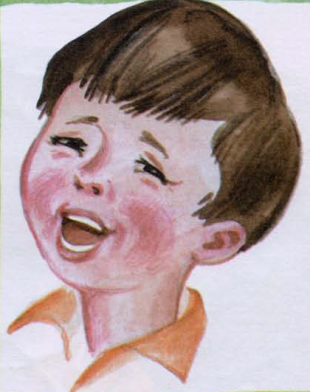 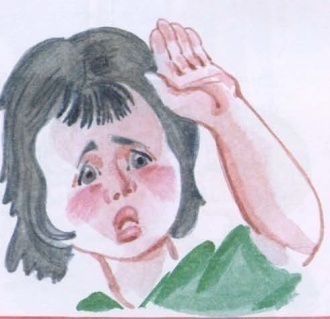 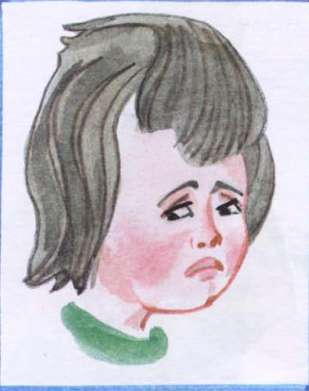 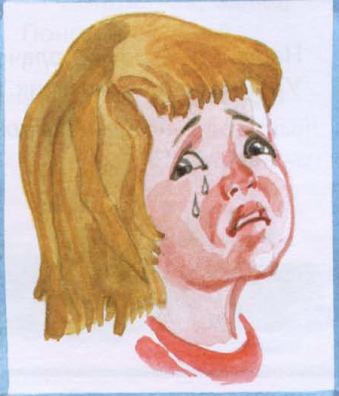 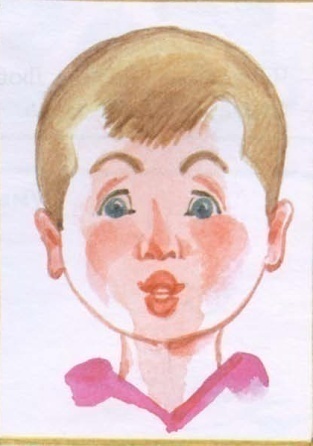 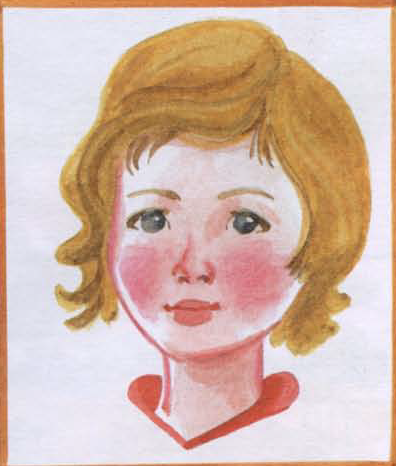 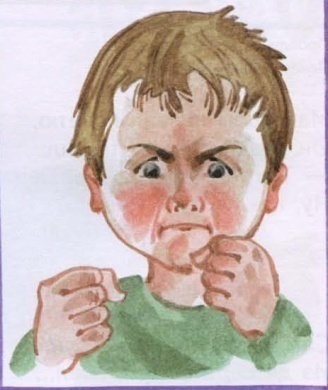 Как поддержать другого человека
Какие слова ты говоришь своему другу, чтобы его порадовать? А какие слова друзья говорят тебе? Выбери из приведенных и подчеркни те слова, которые говоришь ты, а зеленым карандашом обведи слова друзей. Можешь придумать и написать свои слова. 
Ты- смелый.
Ты- вежливый.
Ты- весёлый. 
Ты- умный.
______________________________________________________________________________________________________________________________________________________________________________
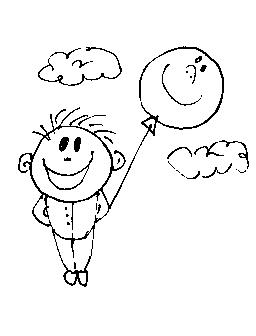 Как сообщить о своем состоянии
Мне приятно …
Меня огорчает …
Меня радует …
Мне неприятно …
Мне грустно …
Меня волнует …
Я в восторге от …
Я ожидаю …
Я расстроен …
Я доволен …
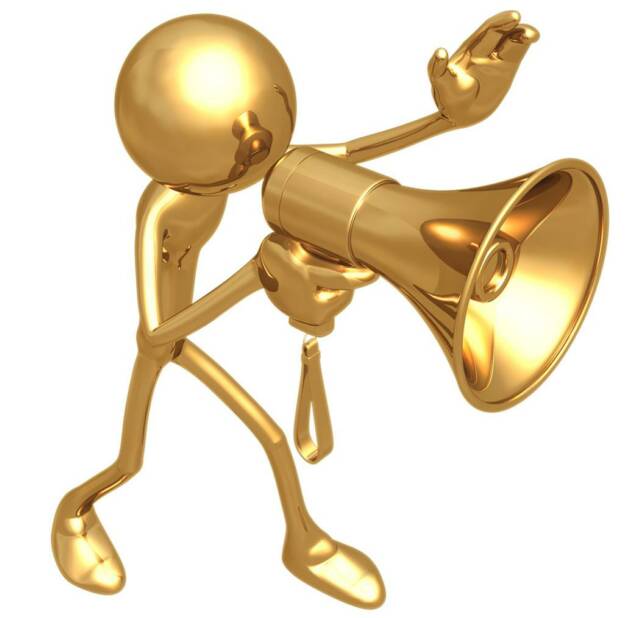 Итоги работы
Используя знания и опыт этого занятия, сообщи с помощью слов и настроения о своем впечатлении от занятия.
Выбери из приведенных вариантов, и подчеркни те слова, 
которые соответствуют твоему настроению сейчас. 
Можешь придумать и написать свои слова.
Мне весело        Мне грустно      
 Мне радостно   Я доволен      
 Мне неприятно     Я расстроен
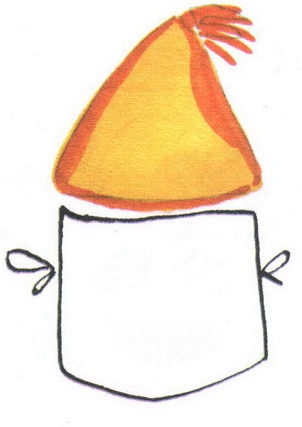 Домашнее задание
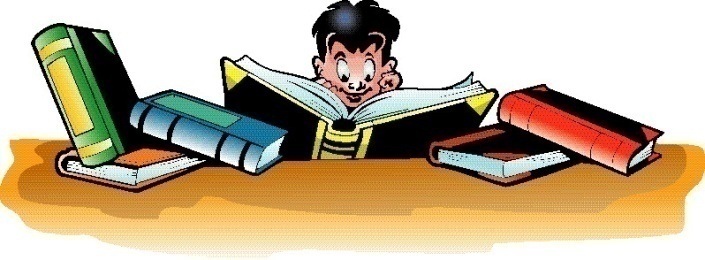 Эксперимент 
Используя знания и опыт сегодняшнего занятия, понаблюдай за своим настроением в разных ситуациях.
Изменяется ли оно? Влияет ли на твое самочувствие?
Зарисуй или запиши свои наблюдения в листе наблюдений.
Предложи свои варианты изменения настроения в лучшую сторону.
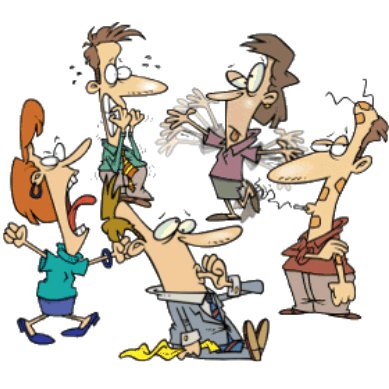 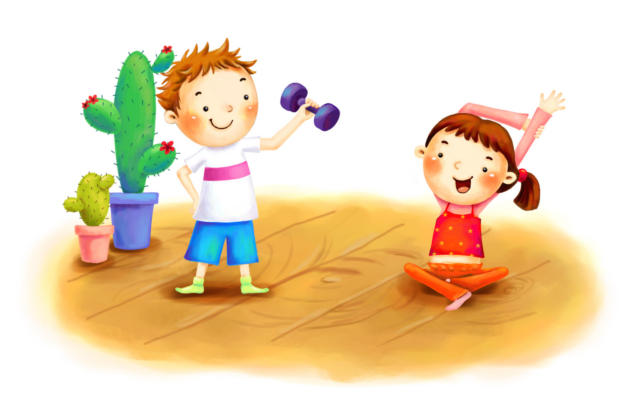 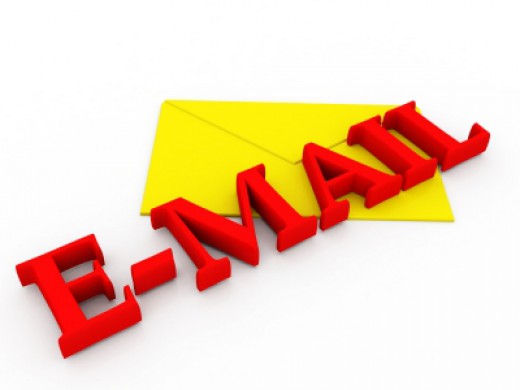 Свои вопросы  и ответы можешь 
отправить по адресу
E-mail : kolcsvetlana@yandex.ru